Global Agriculture
The primary goals of agricultural policies should be providing food for all people and providing a decent life for farmers and farmworkers in this country and abroad. A key measure of every agricultural program and legislative initiative is whether it helps the most vulnerable farmers, farmworkers and their families and whether it contributes to a global food system that provides basic nutrition for all.
—	the U.S. Conference of Catholic Bishops
U.S. Agriculture
Every year since 1985, Farm Aid concerts have taken place, with the stated goals of
Supporting family farms
Fighting against corporate agriculture
Advocating for fair farm prices
Encouraging consumers to buy local grown food
Characteristics of the Rural Sector
Population of the U.S. rural sector is smaller than that of the urban sector
About 60 million people – 19% of the U.S. population reside in rural counties – spread across 72% of the nation’s land area
16% of the rural population is poor – comparable to poverty rates in central cities but much higher than the 10% poverty rate for suburban populations
Rural sector not synonymous with agriculture
Characteristics of Agriculture
Principal farm operators
14% = women; 86% = men
96% = white; 2.5% = Hispanic (75% of U.S. population = white)
Certain characteristics of agriculture distinguish the farm sector from the remainder of the economy
An inelastic demand an fluctuating supply for farm products in the short run
Extensive technological advance and an increased supply in agriculture over the long run
Characteristics of Agriculture
Inelastic Demand and Fluctuating Supply for Farm Products in the Short Run
Inelastic demand – demand in which buyers are relatively unresponsive to changes in price
Relatively steep demand curve
Price instability – weather fluctuations
Farm income
Bumper crop – an unexpectedly large crop resulting from good growing conditions
Prices decrease, overall farm income falls
Characteristics of Agriculture
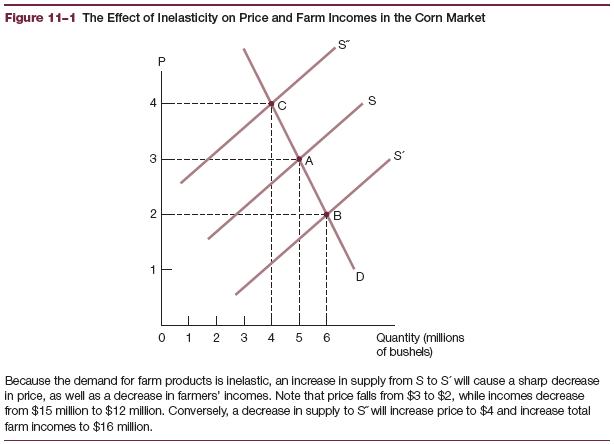 Characteristics of Agriculture
Extensive Technological Change in the Past Century
Rapid growth in supply due to technological change and slow growth in demand have caused the real prices (prices as adjusted for the effects of inflation) of farm products to fall
New techniques, efficient machinery
New high-yield crop varieties
Extensive use of fertilizers and pesticides
Artificial insemination, other improved breeding techniques – more reliable growth in cattle herds
Improved irrigation
Use of biotechnology expanding rapidly
Characteristics of Agriculture
Extensive Technological Change in the Past Century
Results of technological changes a trend toward
Capital-intensive agriculture
Large-scale farming enterprises
Pronounced increase in the supply of farm products
Although fewer farmers, supply of farm products has increased
American agriculture highly productive
Not the most productive in the world however
Characteristics of Agriculture
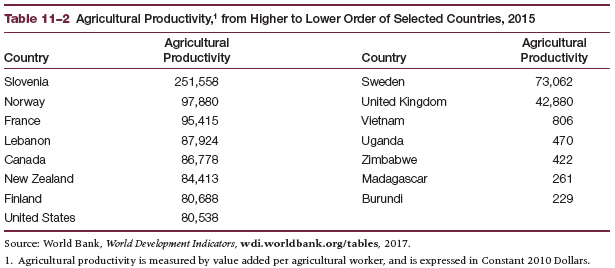 Characteristics of Agriculture
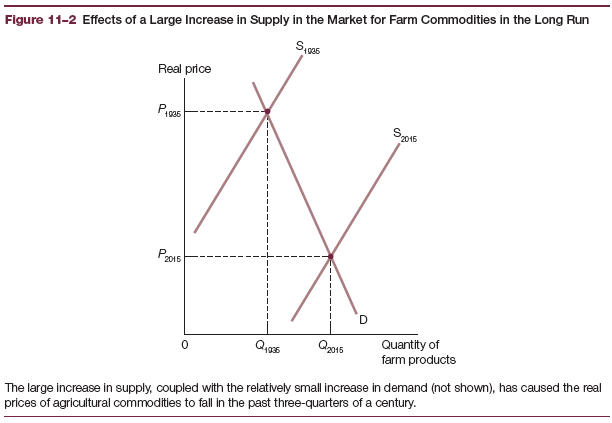 Characteristics of Agriculture
Immobile Farm Resources
Principal resource used in farming is land
Land near rapidly growing cities can be used for farming or developing
Most farmland has alternative uses
Land tends to remain in agriculture
Government agricultural policies have kept agricultural resources in agriculture – perhaps they should have been transferred to other lines of production
U.S. Government Policy Toward Agriculture
The objectives of farm policy have been to stabilize conditions in farming and to increase real farm incomes
Programs devised to affect the supply of and demand for agricultural products, the price received by farmers
Two policy instruments used early on
Price supports
Programs to restrict supply
As time passed, target prices and deficiency payments also became important
All forms of government payments to farmers generally referred to as agricultural subsidies – government benefits to the agricultural sector
U.S. Government Policy Toward Agriculture
Price Supports
Price supports are examples of price floors
Price supports – legally imposed minimum prices of agricultural goods
Price floors – legally imposed minimum prices of a good or service
To be effective (have an effect on market price) these price floors must be above the market equilibrium price
Cannot perform the rationing function
Rationing function of price – the ability of a flexible market price to clear the market of shortages and surpluses
U.S. Government Policy Toward Agriculture
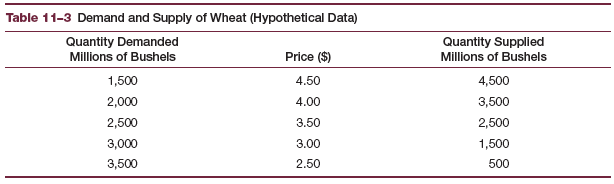 U.S. Government Policy Toward Agriculture
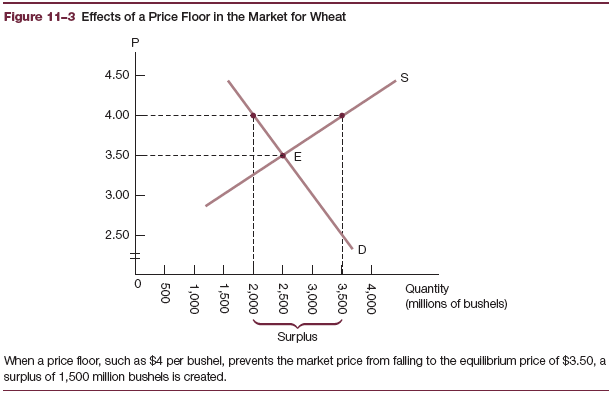 U.S. Government Policy Toward Agriculture
Agricultural price floors held artificially high – encourages excess production
Surplus crops result – costly for the government and taxpayers
Consumers discouraged from purchasing crops because of the high prices – poor consumers find it difficult to purchase nutritious food
Agricultural system is inefficient – transfers benefits to the farm sector (gainer)
Large-scale farmers produce more bushels (units of output) – receive bigger subsidy payments from the government
Taxpayer = loser
U.S. Government Policy Toward Agriculture
Programs to Restrict Supply
Policies to decrease the amount produced and offered for sale
Example: farmers paid for not farming
Higher price
Guaranteed support prices on crops
1956: Soil Bank Program (predecessor to today’s Conservation Reserve Program) – paid farmers to retire land from production for 10 years
Supply continued to increase – pushing down market prices
Farmers put their poorest land into supply restriction programs – farmed the remaining acres more intensively
Supply restriction programs favor large farms over small farms
U.S. Government Policy Toward Agriculture
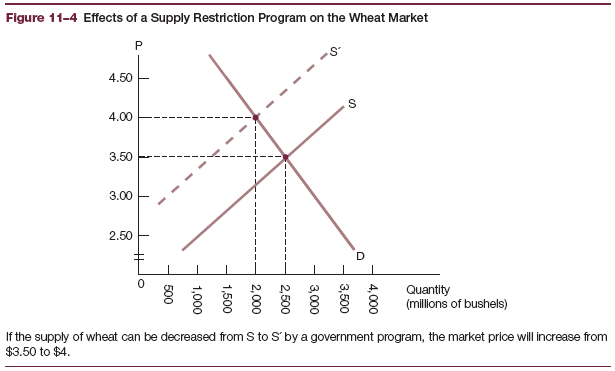 U.S. Government Policy Toward Agriculture
Efforts to Increase Demand
Surplus commodities distributed to public school system for use in the school lunch program
Food stamps distributed to poor families so that they can purchase more food
Cheese and milk powder distributed directly to the poor through various welfare agencies and food banks
Objectives of these programs both humanitarian (feeding the poor, subsidized school lunches) and pragmatic (increase the demand for agricultural products, get rid of surpluses)
U.S. Government Policy Toward Agriculture
Efforts to Increase Demand
Foreign food assistance programs – means of disposing of surplus commodities abroad
Recently, food aid programs have done more harm than good to poor developing country residents
Government also pays export subsidies to U.S. agricultural exporters and agribusinesses – serve to make our agricultural exports ”more competitive” (cheaper) to foreign consumers
Causes an increase in foreign consumption of U.S. agricultural products because U.S. prices will be lower
Accused of dumping – exporting goods at low prices, even below the cost of production
Recent Farm Bills
A new farm bill is meant to be written every 5 years – frequently delayed
2002: Farm Security and Rural Investment Act – covered 2002–2007 but specified expenditures for a 10-year period
Failed to address concentration in the U.S. farm industry or strengthen competition in rural America
2008: Food, Conservation, and Energy Act – covered 2008–2012 but specified expenditures for a 10-year period; positive outcomes:
increase in spending on SNAP
Improvements in food aid in countries with emergency food needs
Lower benefits for highly profitable farmers and agribusinesses
Additional funding for conservation programs
Additional funding for small farmers, new farmers, socially disadvantaged farmers
Recent Farm Bills
A new farm bill was scheduled to emerge in 2013 – tremendous gridlock in Congress during Obama administration stifled efforts at substantial reform of our agriculture policy
2014: Agriculture Act of 2014 – covered through 2018 with some provisions extending beyond; elements of the bill include
Reductions in spending and other changes in agricultural commodity programs
New crop insurance options and spending
Expanded programs for specialty crops, organic farmers, bioenergy, rural development, beginning farmers and ranchers
(Ironically) Reduced funding for SNAP
Recent Farm Bills
When the 2014 farm bill was passed, farmers were receiving record profits from high crop prices – prices and profits have dropped considerably since then
Complicated efforts to pass a new farm bill in 2018
Much controversy over funding amount for food stamps – Trump contributed to the controversy by saying “I heard it’s all welfare” and by calling for major cuts in the food stamp program
Corporate agribusiness supports food stamps as a means of driving up demand for the products
An Evaluation of U.S. Farm Policy
Core problem of declining real incomes to small- and medium-sized farmers
Government policies have not solved this problem
Policies have resulted in an over-allocation of resources to the agricultural sector
Other issues consist of the following:
Distribution of benefits
Increasingly concentrated agricultural sector
Production techniques that have harmful environmental consequences
Expansion of biotechnology
An Evaluation of U.S. Farm Policy
Distribution of Benefits
Need to restrict payments to the larger farms and agribusiness firms and pay more attention to the smaller ones
This will simultaneously address the issue of concentration in agriculture as well as support the many smaller farmers who are the backbones of many of our rural communities
Farm subsidies highly skewed toward corn, soybean, wheat, cotton, rice – dairy and sugar producers have separate policies
Producers of meat, fruits, vegetables receive little or no benefits
An Evaluation of U.S. Farm Policy
Increased Concentration of Agriculture
Market concentration – the domination of a market by a few large firms
Concentration in agriculture has increased in the last several years
Number of farms has decreased by 6.8% from 2007–2016
Average size of farms has increased by 5.7%
An Evaluation of U.S. Farm Policy
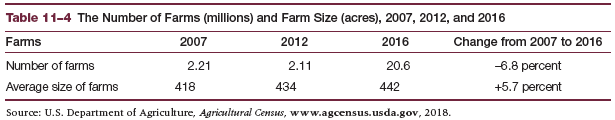 An Evaluation of U.S. Farm Policy
Harmful Environmental Effects
Chemical fertilizers to increase yield per acre
Pesticides to decrease insect damage and maximize yield
Creates nitrate pollution of water wells in farm states and other environmental problems
People replaced by machines – expensive and dangerous
Irrigation in the lower Midwest has damaged aquifers
Commodity programs have encouraged the production of crops likely to cause erosion
Huge cattle feedlots, factory hog farms, dairies – have created significant problems of odor and waste disposal
An Evaluation of U.S. Farm Policy
Biotechnology
Production of genetically modified organisms (GMOs) has increased greatly over recent years
U.S. agricultural companies have taken the lead in developing biotechnology – seed varieties genetically altered in order to increase yields
Farmers use GMOs as a means of preventing crop disease and pests
A means to solve the ever-present problem of world hunger
Opponents maintain that environmental and health risks of biotechnology are at worst severe and at best unknown – that it will do little to help with world hunger reduction, argue that GMOs will primarily benefit large multinational corporations and farms
Tariffs and U.S. Farmers
Trump has imposed trade restrictions in the form of tariffs on our imports from Canada, European Union, China
These countries have all either threatened or implemented retaliation with similar trade restrictions against the U.S.
U.S. farmers will suffer the most from these trade wars (since the U.S. exports many agricultural products)
Diversity and Agriculture
About 75% of the U.S. population classified as white – principal farmers 96% white
Original farmers and inhabitants of the land in the U.S. – Native Americans
consistently at the bottom of the economic ladder – extremely high rates of poverty and hunger
Farmworkers (often Hispanic migrants)
Harvest fruit and vegetable crops not covered by government agricultural subsidies, assist with dairy production
Wages often low, housing and living conditions poor
Pesticide poisoning – thousands poisoned by pesticides on the job each year
Domestic and World Hunger
U.S. Hunger
One in five children in the U.S. is at risk of hunger – one in three among African Americans and Latinos
49 million Americans struggle to put food on the table
More and more people relying on food banks and pantries
Hunger not caused by lack of food – rather the continued prevalence of poverty
Weather-related fluctuations (global warming) in supplies of agricultural products result in fluctuating prices – prices could rise above trend (difficult for people with tight food budgets)
Domestic and World Hunger
U.S. Hunger
WIC – the supplemental food program in the U.S. for Women, Infants, and Children
Intended to help poor citizens
Assists pregnant women and their young children
Program found to be cost-effective
But never fully funded – many low-income pregnant women and their young children (who would otherwise be eligible) not assisted by this program
Domestic and World Hunger
U.S. Hunger
SNAP – the Supplemental Nutrition Assistance Program (also called food stamps)
A primary source of nutrition assistance for many low-income people
In a typical month of 2017, SNAP helped about 42 million low-income Americans afford a nutritious diet
Provides nutritional support for low-wage working families, low-income seniors, people with disabilities living on fixed incomes
Associated with improved health of recipients
Domestic and World Hunger
World Hunger
In 1990 approximately one in four people in the world lived with hunger on a daily basis
By 2015, the hunger rate was cut nearly in half – about one in nine
Extreme poverty cut even more – from one in three to one in ten people
A UN 2018 report concludes that hunger has once again risen – global conflicts and climate change the drivers of this
Domestic and World Hunger
World Hunger
The effect of U.S. policies on world hunger
Our subsidized agricultural sector produces commodities that compete unfairly with those of developing countries – thereby exporting poverty and hunger
Developing countries often rely on their own agricultural exports for much-needed foreign currency
Trade restrictions cause disadvantage in agriculture for developing countries
Patents owned by U.S. multinational corporations and agribusinesses prevent outsiders from producing GMO food – allow these large corporations to flood the world market with their agricultural products
Domestic and World Hunger
World Hunger
The complexity of world hunger
Food aid and technological advances that result in lower world food prices can actually harm poor developing country farmers
However, also plenty of poor consumers in developing countries, many poor farmers are actually net food purchasers – harmed by high food prices
U.S. food policies not designed to assist poor residents of the world – designed to help U.S. farmers (and the richer ones at that)
Domestic and World Hunger
World Hunger
The complexity of world hunger
Five elements of policy stand out for both the U.S. and for poor countries
Emergency food aid always important during a food emergency
Better for the U.S. to purchase food from neighboring regions
Poor-country farmers need access to inputs – seed varieties, fertilizers, extension services, etc.
Direct assistance to poor consumers/farmers necessary – preferable to policies that artificially manipulate market prices
The U.S. and other developed countries need to assess the role their agricultural subsidies and trade restrictions have on the food security of developing countries of the world
The Politics of Agricultural Policy
Most farm payments go to the wealthiest farmers and agribusinesses – the effect of politics and economics
Farm lobbying groups have organized in virtually every U.S. state – well financed by the large commercial farmers
Almost all members of the U.S. House of Representatives have at least one crop in their states – producers vote pro-farmer
Senators overrepresented by rural populations – vote pro-farmer as well
Many legislators uninformed or uninterested in the effect of our agricultural subsidies and trade policies on poor farmers in developing countries
Conservative versus Liberal
Liberals
More comfortable supporting agricultural programs – especially nutrition programs
Many do not wholeheartedly endorse agricultural subsidies – believe they should be phased out
Major objection – the bulk of government payments goes to large farms/agribusinesses than to smaller farms
Reduce concentration in agricultural markets, ensure environmental protection
Seek greater support for Native American and Hispanic farmers/farmworkers
Globally minded economists and politicians concerned about the effects of U.S. programs on the poor in developing countries
Conservatives
Argue that price supports, target prices, supply restriction programs have contributed to our farm problem instead of solving it
We allocate too many resources to agriculture
Theoretically, would end virtually all farm programs and let market forces determine the outcomes for farmers
Encourage less government antitrust activity, fewer government environmental regulations
Worry about the fiscal ramifications of agricultural subsidies, nutrition programs for the poor
Appendix 11–2: Target Prices with Deficiency Payments
Target prices – a program in which farmers are paid the difference between the target price and the market price
Higher quantity supplied
Market price – consumers willing to pay, below target price
Government deficiency payments
Cost of farm commodities does not drive up the cost of food
Deficiency payments – the target price minus the market price, multiplied by the number of units sold
Appendix 11–2: Target Prices with Deficiency Payments
American farm products more competitive on world markets at lower prices
Market less distorted by target prices than by price supports – because no surplus created
Costs to taxpayers of target prices and deficiency payments easier to count because costs associated with surpluses not incurred
Some similarities occur between price supports, target prices, supply restriction programs
All result in a transfer of income from taxpayers to farmers
All favor large-scale farmers over small farmers
All harm the exports of other nations – including developing countries of the world
Appendix 11–2: Target Prices with Deficiency Payments
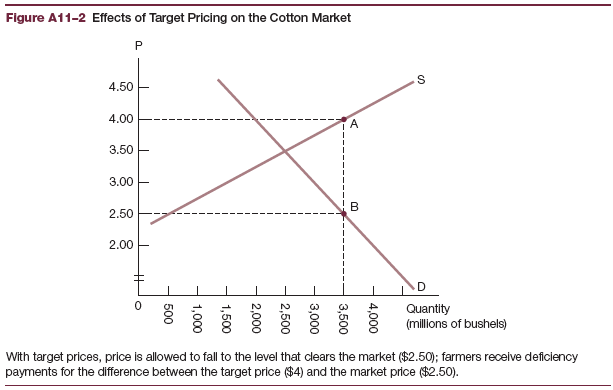